Chapter 5
Input and Output
What Is Input?
Input is any data and instructions entered into the memory of a computer. 
An input device is any hardware component that allows users to enter data and instructions into a computer. The following pages discuss a variety of input devices.
Input Devices
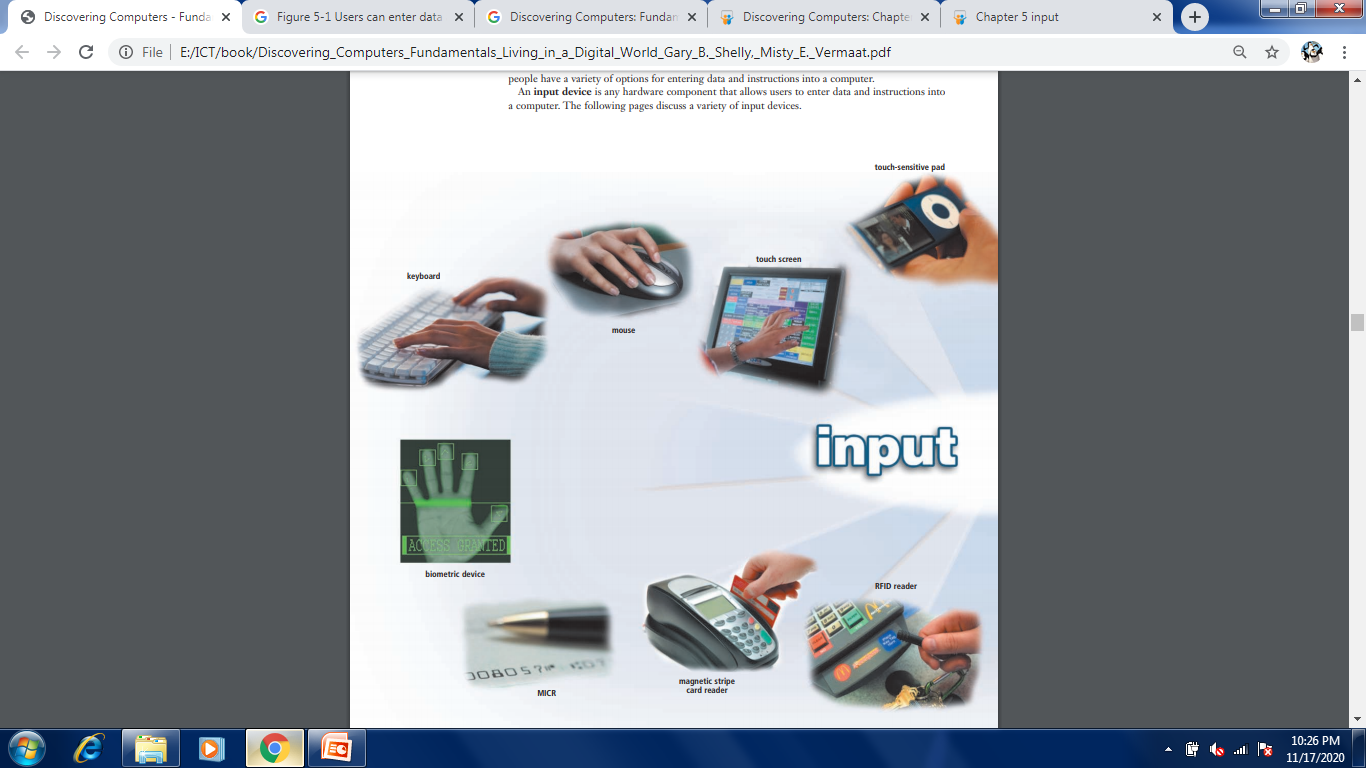 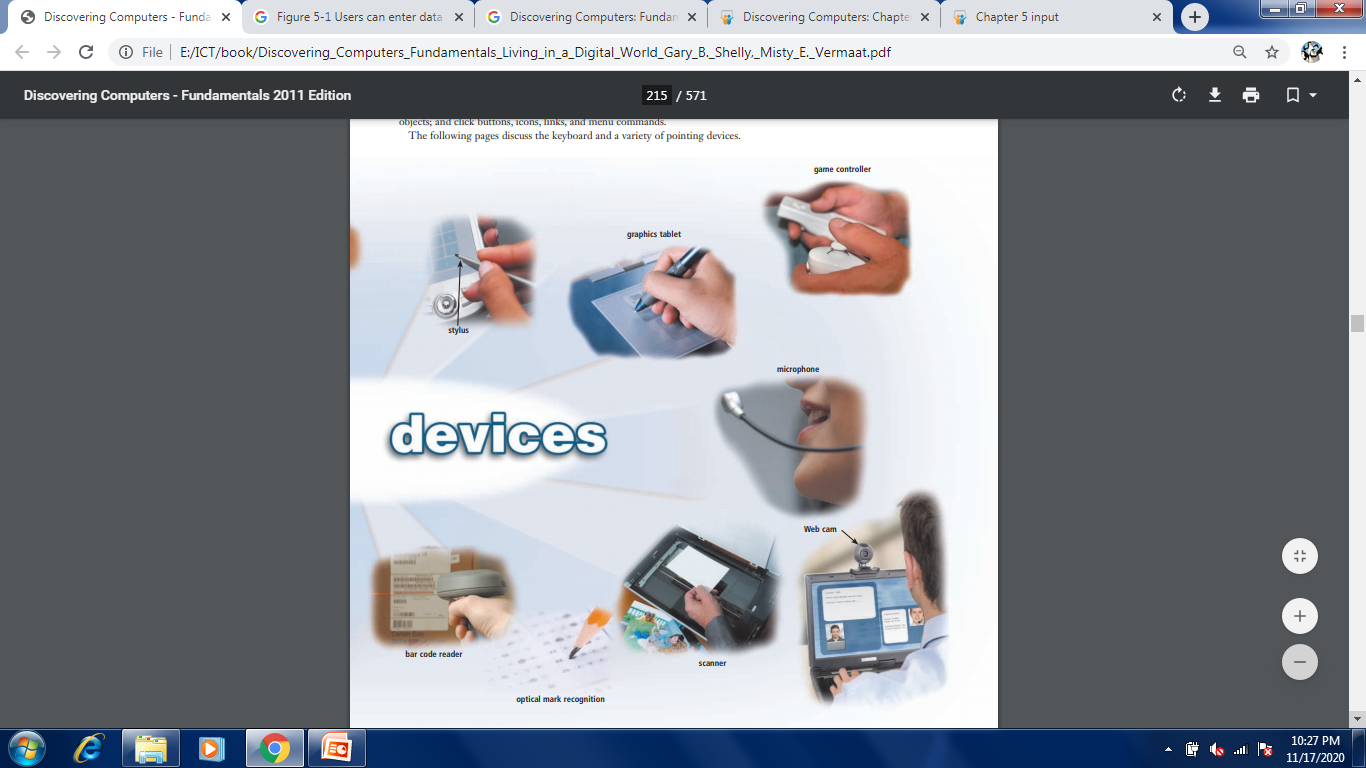 keyboard
A keyboard is an input device that contains keys users press to enter data and instructions into a computer.
A wireless keyboard, or cordless keyboard, is a battery-powered device that transmits data to the system unit using wireless technology, such as radio waves (Bluetooth) or infrared light waves (IrDA).
Keyboard
Users who spend a lot of time typing on these keyboards sometimes experience repetitive strain injuries (RSI) of their wrists and hands. 
For this reason, some manufacturers offer ergonomic keyboards, which have a design that reduces the chance of wrist and hand injuries. 
The goal of ergonomics is to incorporate comfort, efficiency, and safety in the design of the workplace. Employees can be injured or develop disorders of the muscles, nerves, tendons, ligaments, and joints from working in an area that is not designed ergonomically
Keyboard
Keyboards for Mobile Computers and Mobile Devices
On notebook and some handheld computers, smart phones, and other mobile devices, the keyboard is built in the top of the system unit.
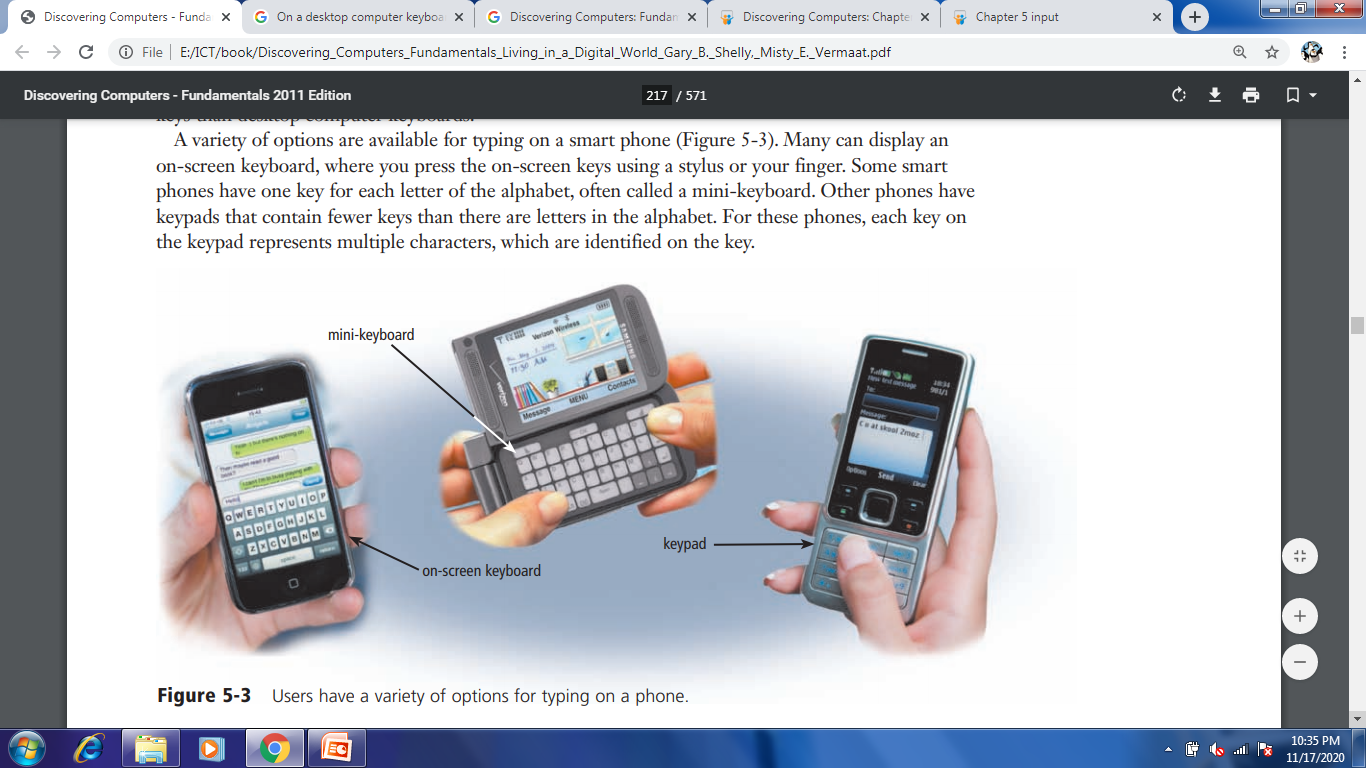 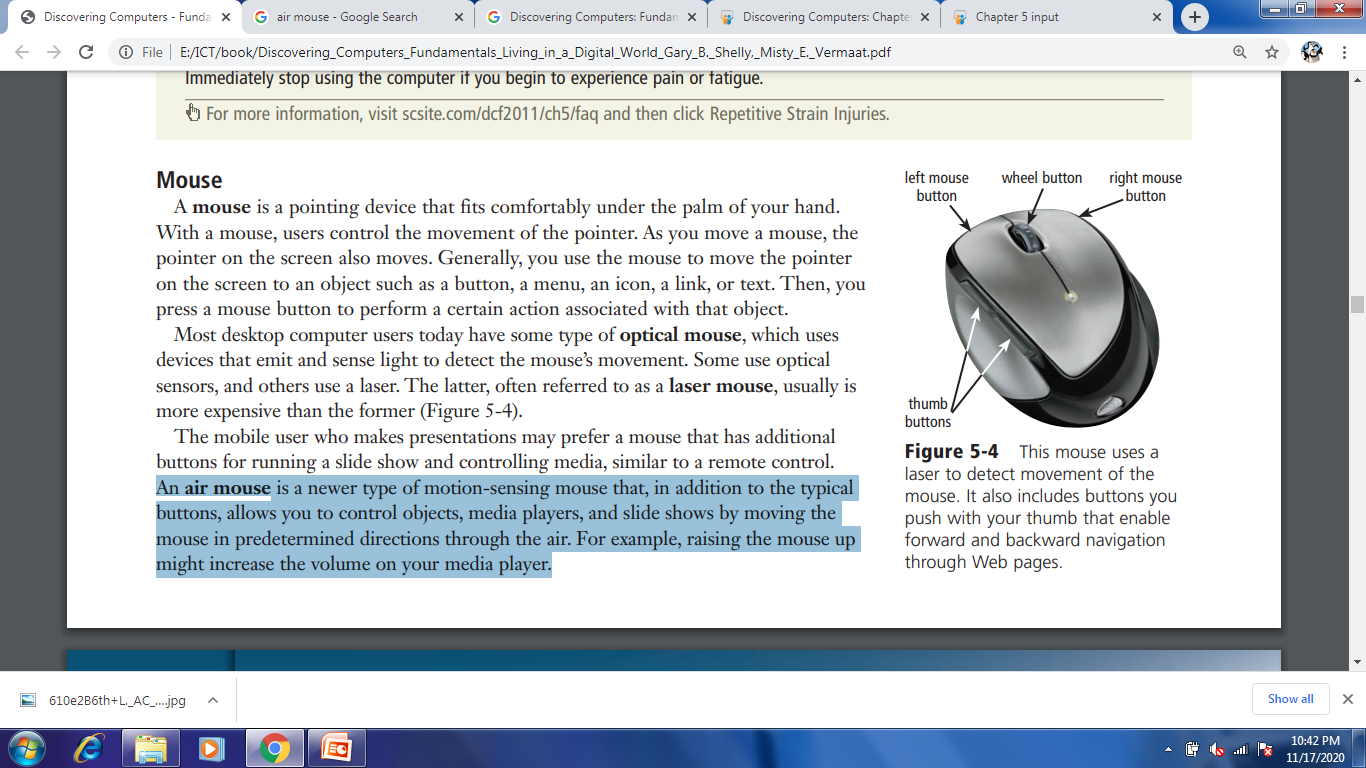 Mouse
A mouse is a pointing device that fits comfortably under the palm of your hand. 
With a mouse, users control the movement of the pointer.
optical mouse uses devices that emit and sense light to detect the mouse’s movement. 
laser mouse is more expensive than the optical mouse.
Air mouse
An air mouse is a newer type of motion-sensing mouse that, in addition to the typical buttons, allows you to control objects, media players, and slide shows by moving the mouse in predetermined directions through the air. 
For example, raising the mouse up might increase the volume on your media player.
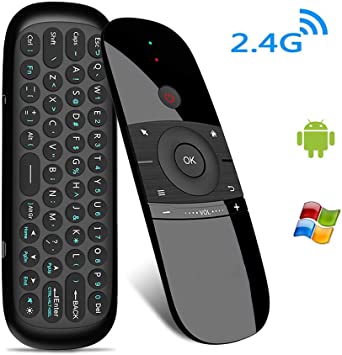 Trackball
A trackball is a stationary pointing device with a ball on its top or side. 
To move the pointer using a trackball, you rotate the ball with your thumb, fingers, or the palm of your hand.
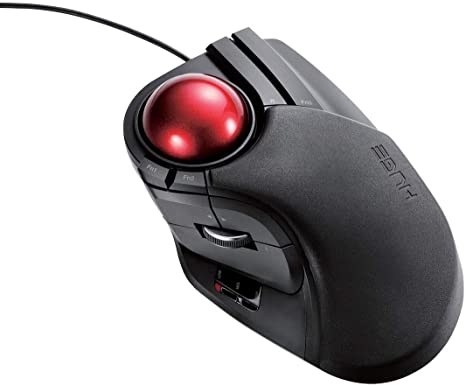 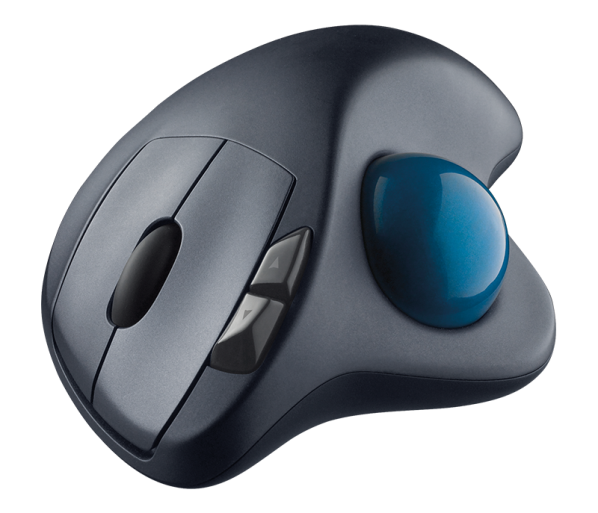 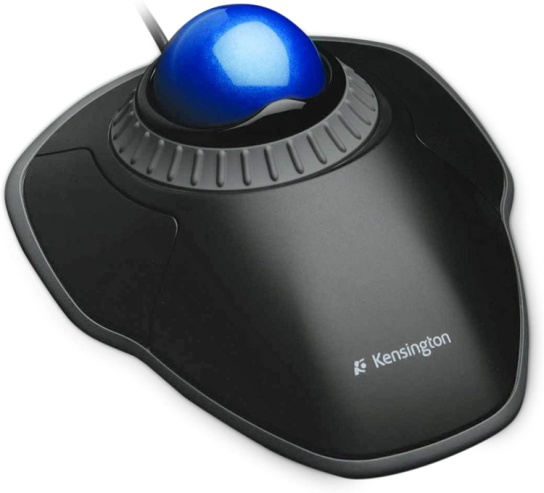 Touchpad
A touchpad is a small, flat, rectangular pointing device that is sensitive to pressure and motion. 
To move the pointer using a touchpad, slide your fingertip across the surface of the pad.
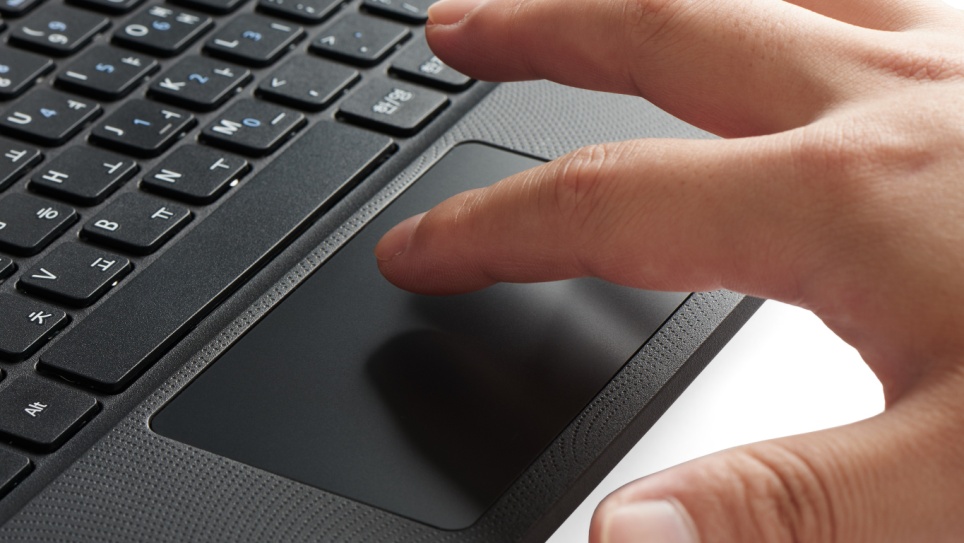 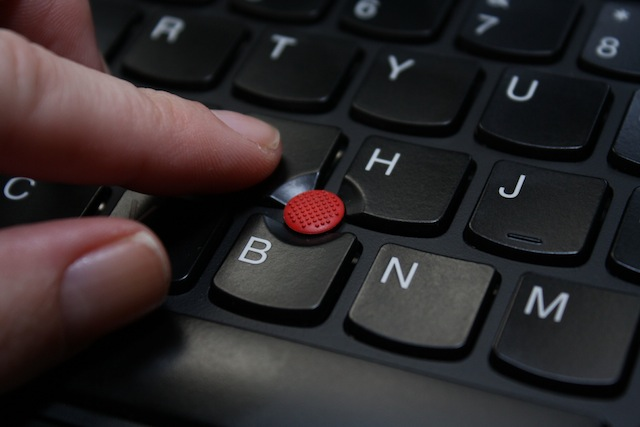 Pointing Stick
A pointing stick is a pressure-sensitive pointing device shaped like a pencil eraser that is positioned between keys on a keyboard.
The pointer on the screen moves in the direction you push the pointing stick. By pressing buttons below the keyboard, users can click and perform other mouse-type operations with a pointing stick.
Touch Screens and Touch-Sensitive Pads
A touch screen is a touch-sensitive display device. 
Touch screens that recognize multiple points of contact at the same time are known as multi-touch.
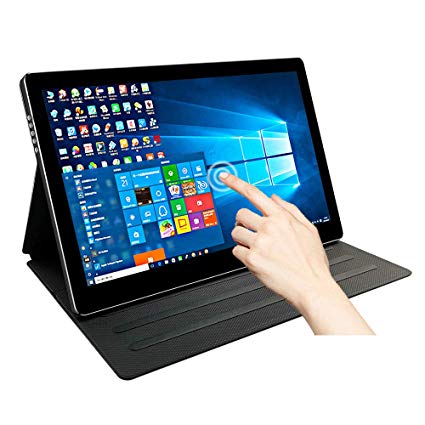 Microsoft Surface
A recently developed touch screen, called Microsoft Surface, is a 30-inch tabletop display that allows one or more people to interact with the screen using their fingers or hands.
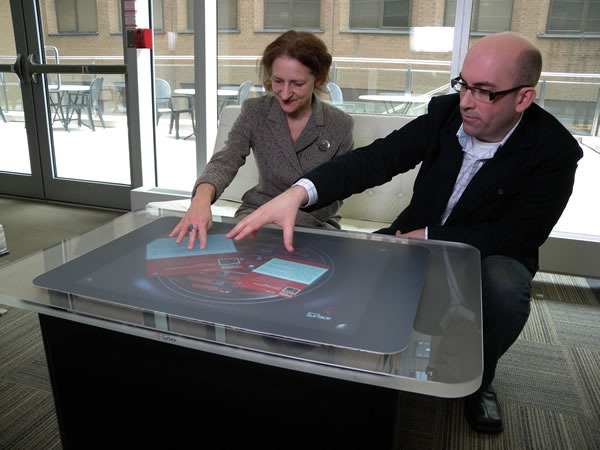 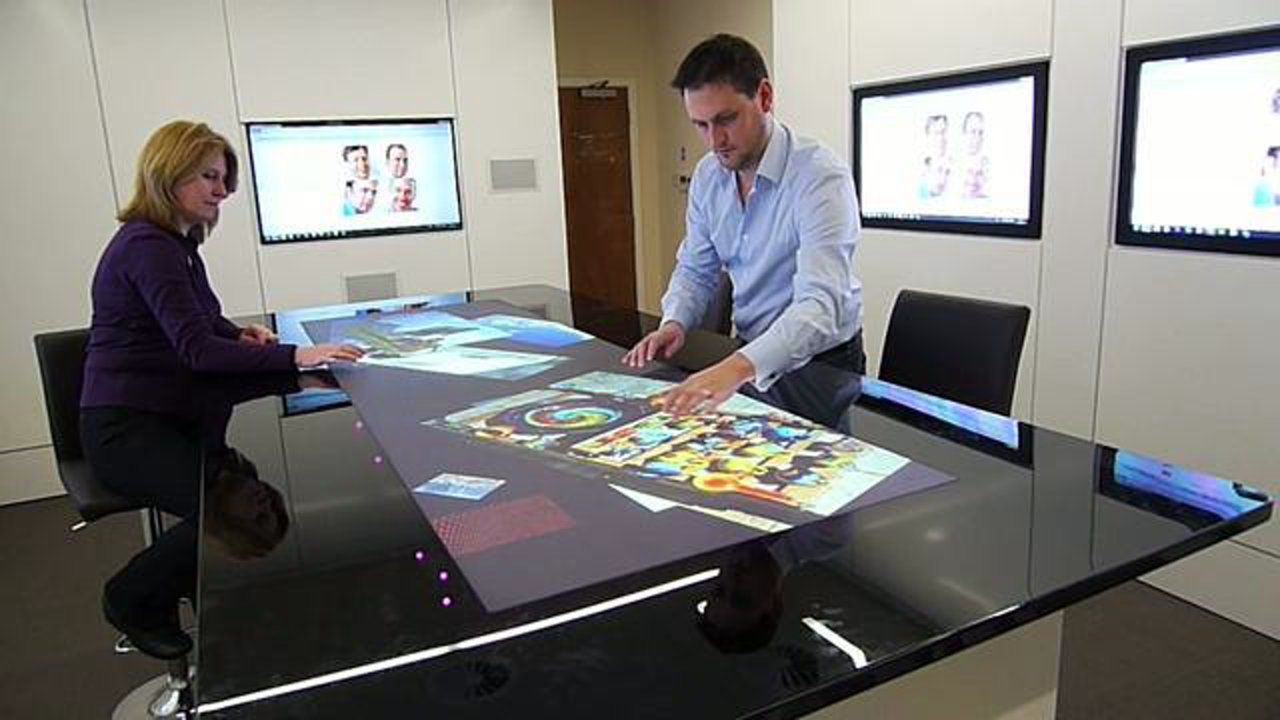 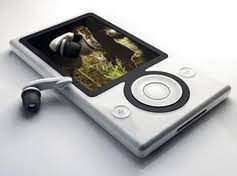 Touch-Sensitive Pads
Portable media players that do not have touch screens typically have a touch-sensitive pad, which is an input device that enables users to scroll through and play music, view pictures, watch videos or movies, adjust volume, and/or customize settings.
Click Wheel to browse through a portable media player’s song, picture, or movie lists and press the Click Wheel’s buttons to play or pause media, display a menu, and perform other actions.
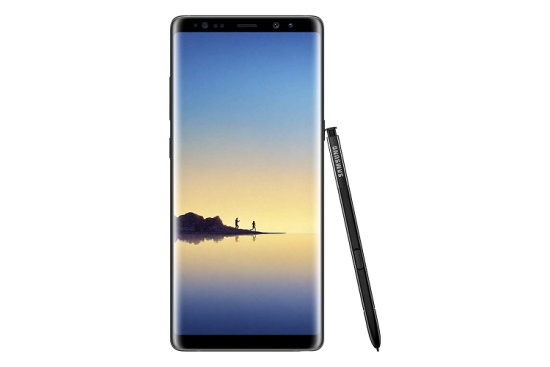 Pen Input
With pen input, you touch a stylus or digital pen on a flat surface to write, draw, or make selections. The flat surface may be a screen on a monitor or mobile device, a signature capture pad, or a graphics tablet. 
A stylus is a small metal or plastic device that looks like a tiny ink pen but uses pressure instead of ink. 
A digital pen, which is slightly larger than a stylus, typically provides more functionality than a stylus, featuring electronic erasers and programmable buttons. 
Most digital pens, often simply called pens, are pressure-sensitive.
Pen Input
To capture a handwritten signature, a user writes his or her name on a signature capture pad with a stylus or pen that is attached to the device.
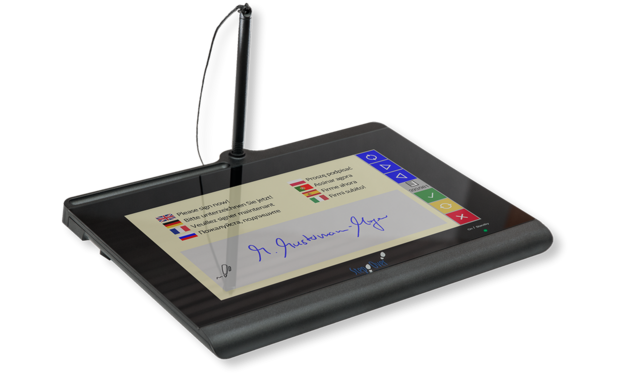 Graphics tablet
A graphics tablet is a flat, rectangular, electronic, plastic board. 
Architects, mapmakers, designers, artists, and home users create drawings and sketches by using a pressure-sensitive pen on a graphics tablet.
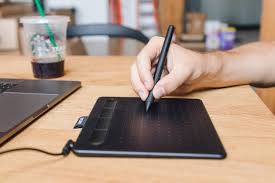 Other Types of Input for smart phones
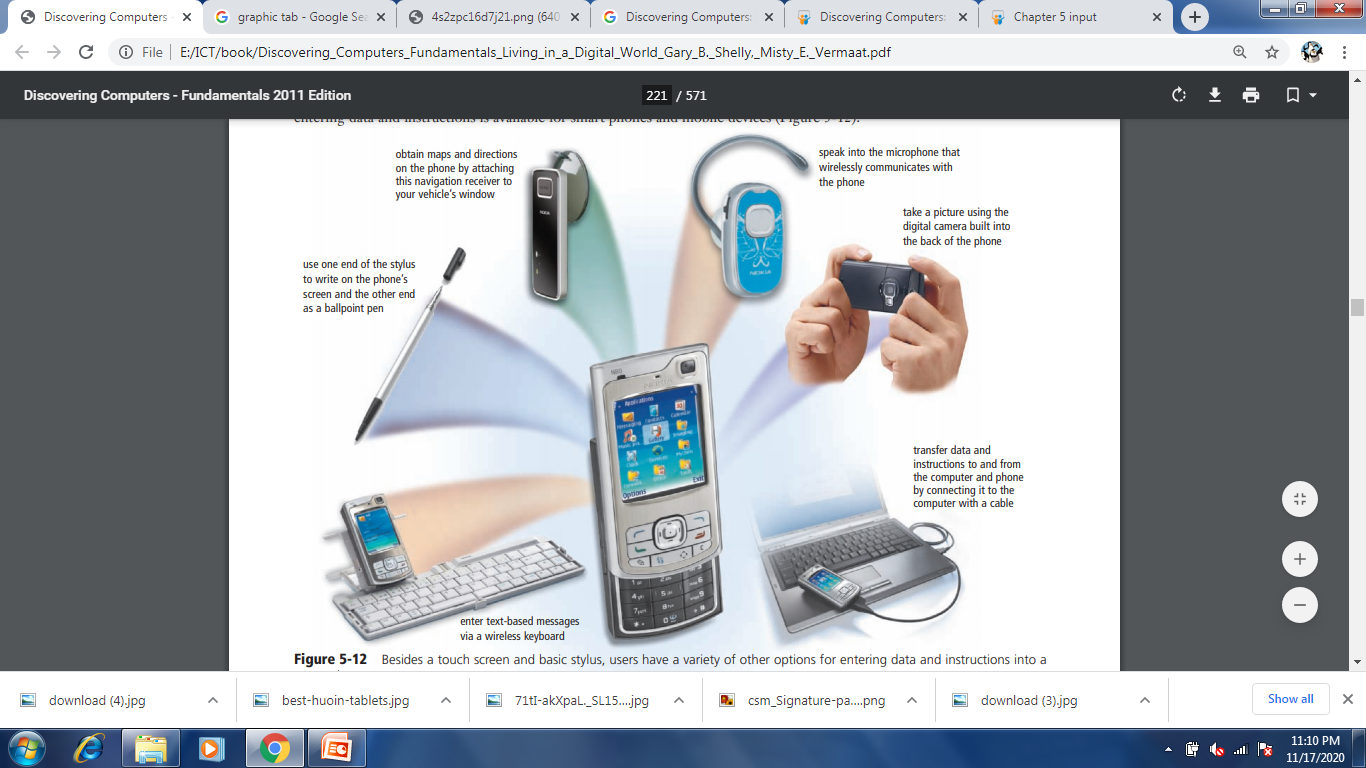 Game Controllers
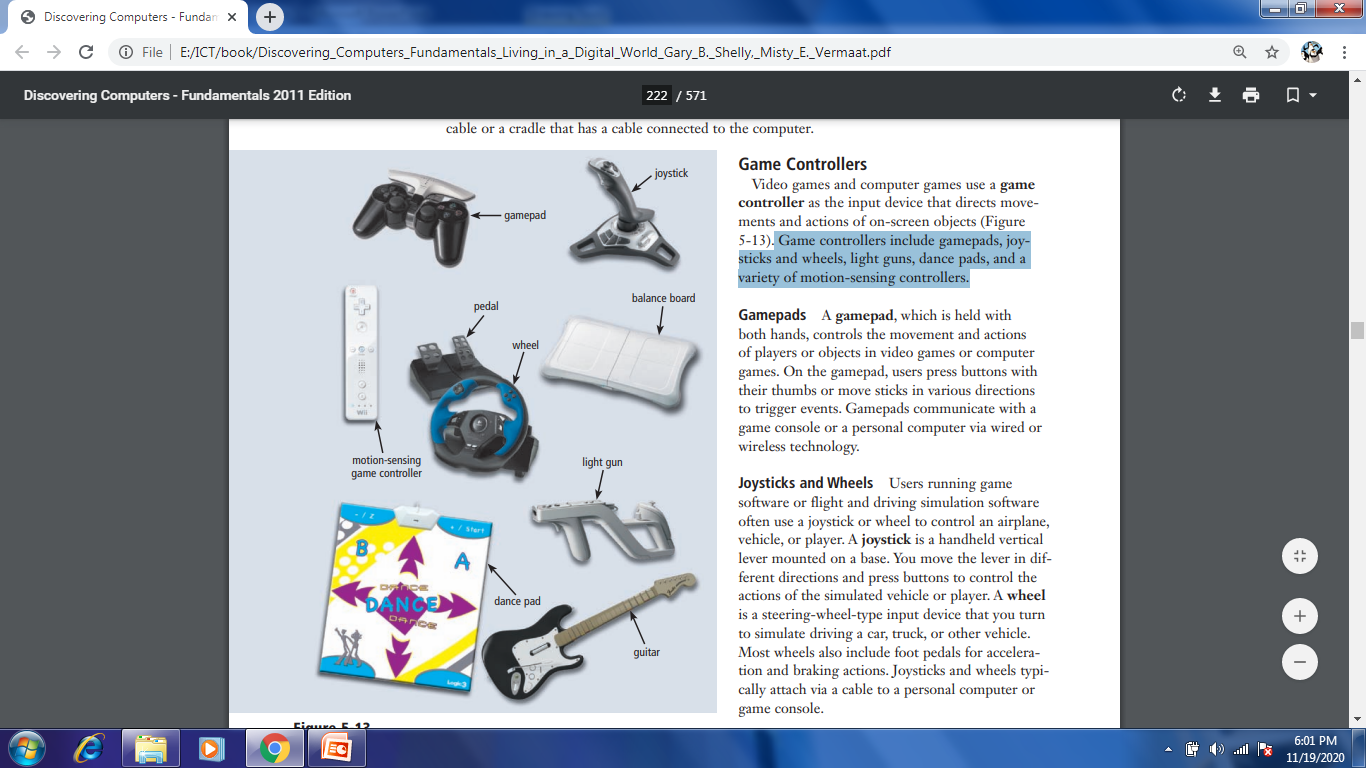 Video games and computer games use a game controller as the input device that directs movements and actions of on-screen objects.
Game controllers include gamepads, joysticks and wheels, light guns, dance pads, and a variety of motion-sensing controllers.
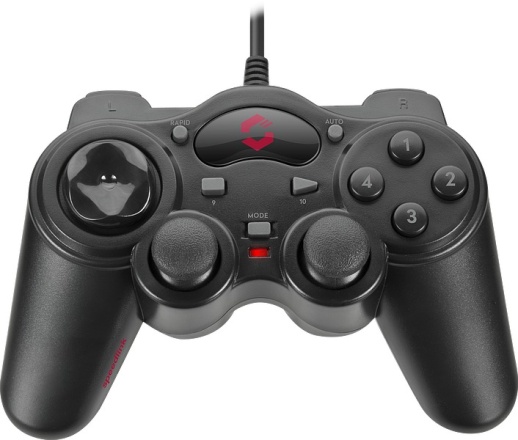 Gamepads
A gamepad, which is held with both hands, controls the movement and actions of players or objects in video games or computer games. 
On the gamepad, users press buttons with their thumbs or move sticks in various directions to trigger events. 
Gamepads communicate with a game console or a personal computer via wired or wireless technology.
Joysticks and Wheels
Users running game software or flight and driving simulation software often use a joystick or wheel to control an airplane, vehicle, or player.
A joystick is a handheld vertical lever mounted on a base. You move the lever in different directions and press buttons to control the actions of the simulated vehicle or player. 
A wheel is a steering-wheel-type input device that you turn to simulate driving a car, truck, or other vehicle.
Joystick and wheels
Most wheels also include foot pedals for acceleration and braking actions. Joysticks and wheels typically attach via a cable to a personal computer or game console.
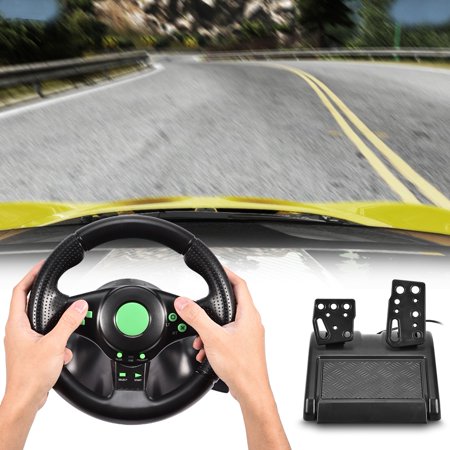 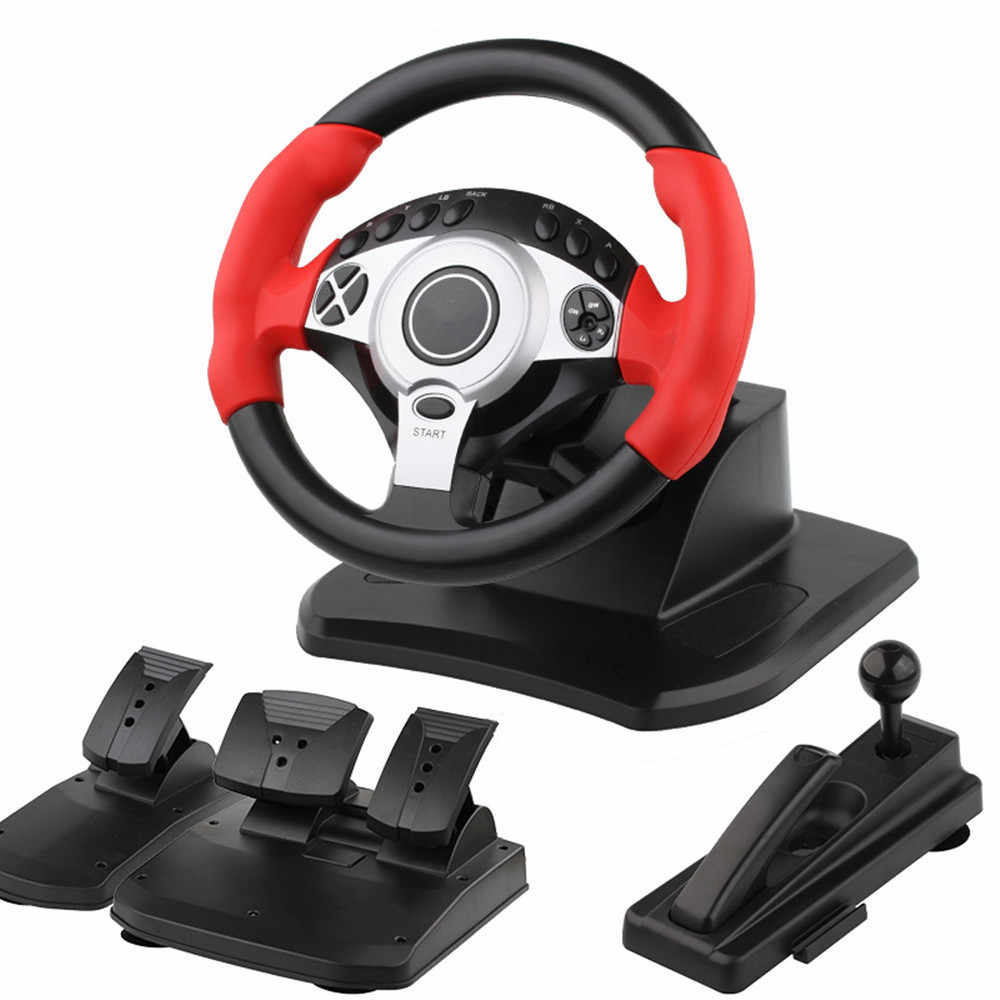 Light Guns
A light gun is used to shoot targets and moving objects after you pull the trigger on the weapon. Light guns typically attach via a cable to a game console or personal computer.
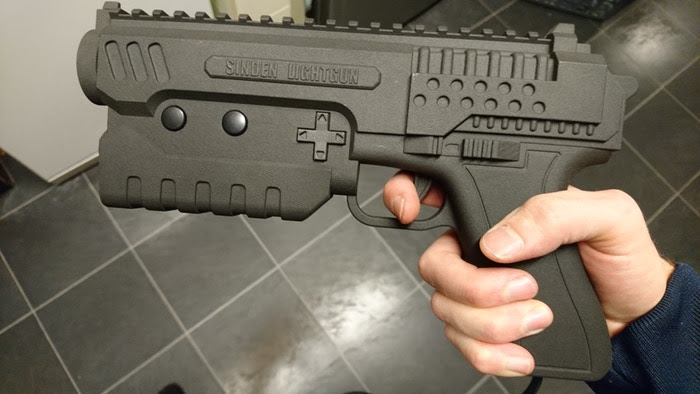 Dance Pad / Dance Mat
A dance pad is a flat electronic device divided into panels that users press with their feet in response to instructions from a music video game. 
These games test the user’s ability to step on the correct panel at the correct time, following a pattern that is synchronized with the rhythm or beat of a song. 
Dance pads communicate with a game console or a personal computer via wired or wireless technology.
Dance Pad / Dance Mat
Motion-Sensing Game Controllers
Motion-sensing game controllers allow the user to guide on-screen elements by moving a handheld input device in predetermined directions through the air. 
Sports games, for example, use motion-sensing game controllers, such as baseball bats and golf clubs, as their input device. 
These types of controllers communicate with a game console or a personal computer via wired or wireless technology
Motion-Sensing Game Controllers
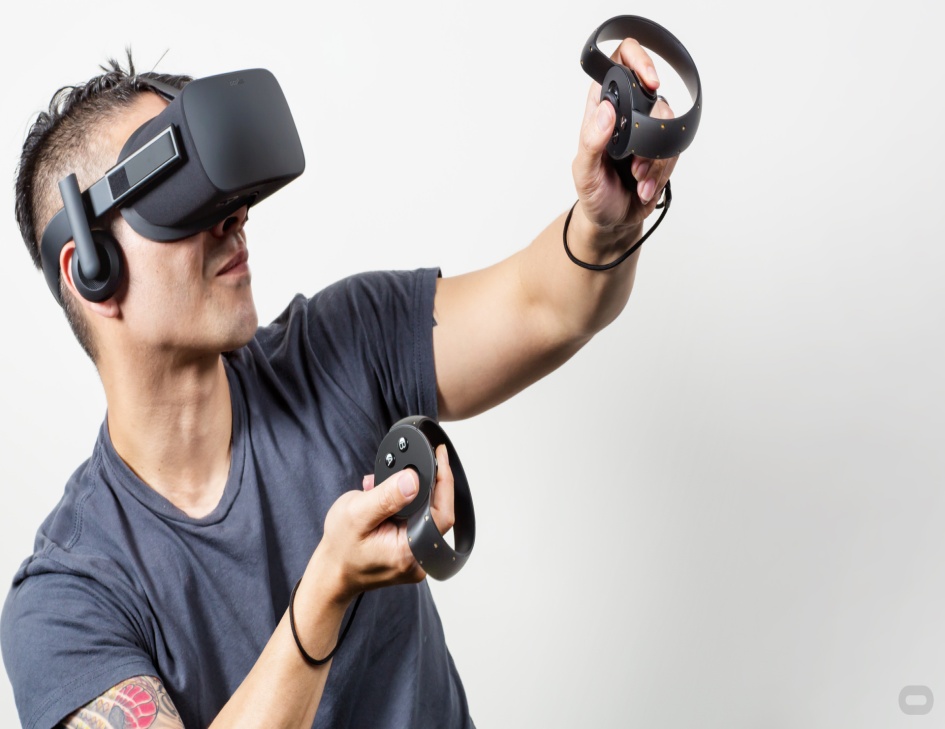 Motion-Sensing Game Controllers
A popular general-purpose, motion-sensing game controller is Nintendo’s Wii Remote. 
Shaped like a television remote control and operated with one hand, the Wii Remote is a motion-sensing input device that uses Bluetooth wireless technology to communicate with the Wii game console. 
Users point the Wii Remote in different directions and rotate it to control on-screen players, vehicles, and other objects.
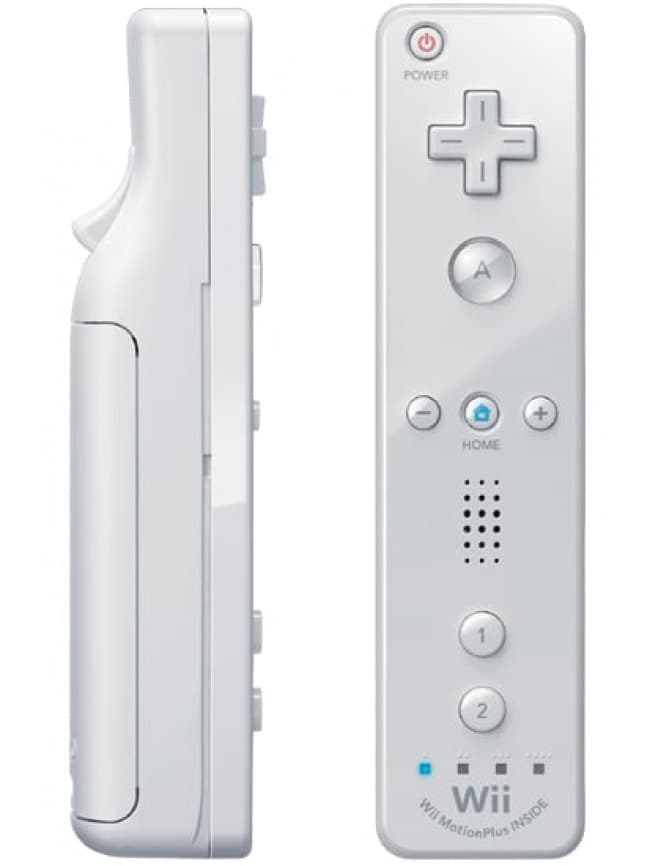 Other Game Controllers
Other popular game controllers include musical instruments and balance boards. 
Controllers that resemble musical instruments, such as guitars, drums, and keyboards, work with music video games that enable game players to create sounds and music by playing the instrument.
Fitness games often communicate with a balance board, which is shaped like a weight scale and contains sensors that measure a game player’s balance and weight. 
Musical instrument and balance board controllers communicate with game consoles via wired or wireless technology.
Musical instrument & balance board controllers
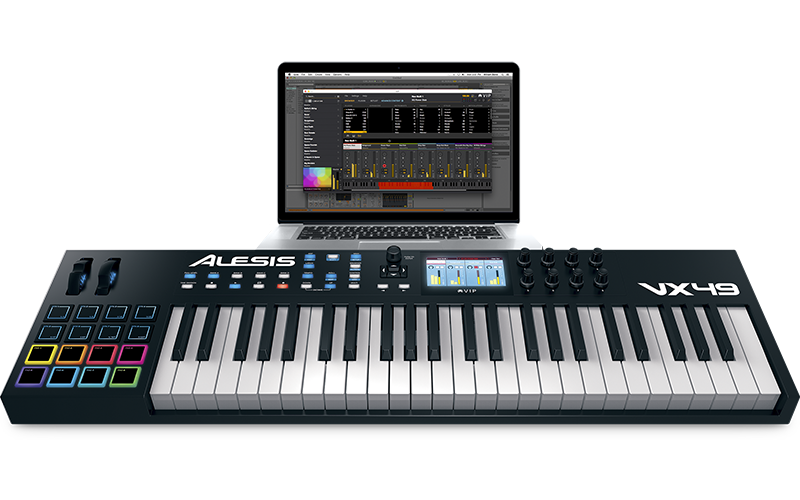 Digital camera
Digital camera is a mobile device that allows users to take pictures and store the photographed images digitally, instead of on traditional film. 
The three basic types of digital cameras are studio cameras, field cameras, and point-and-shoot cameras. 
The most expensive and highest quality of the three is a studio camera, which is a stationary camera used for professional studio work.
Studio camera, field camera & point-and-shoot cameras
The greater the number of pixels the camera uses to capture a picture, the better the quality of the picture. 
Digital camera resolutions range from about 4 million to more than 16 million pixels (MP).
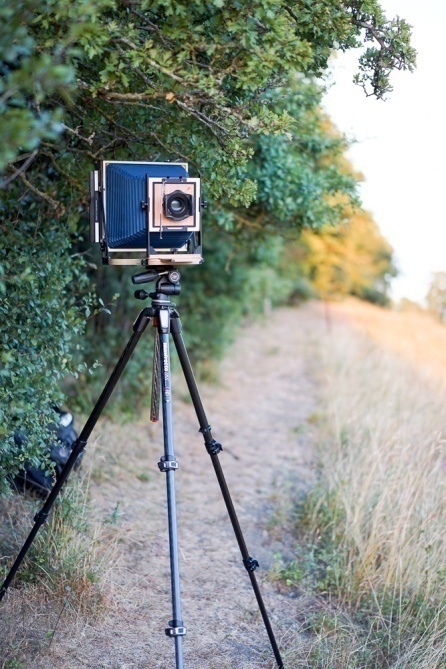 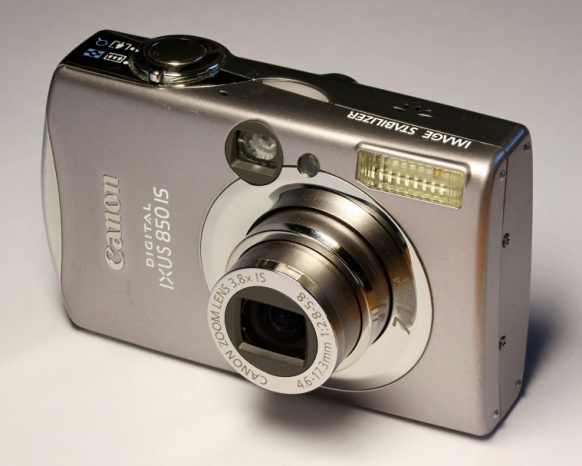 How a digital Might work
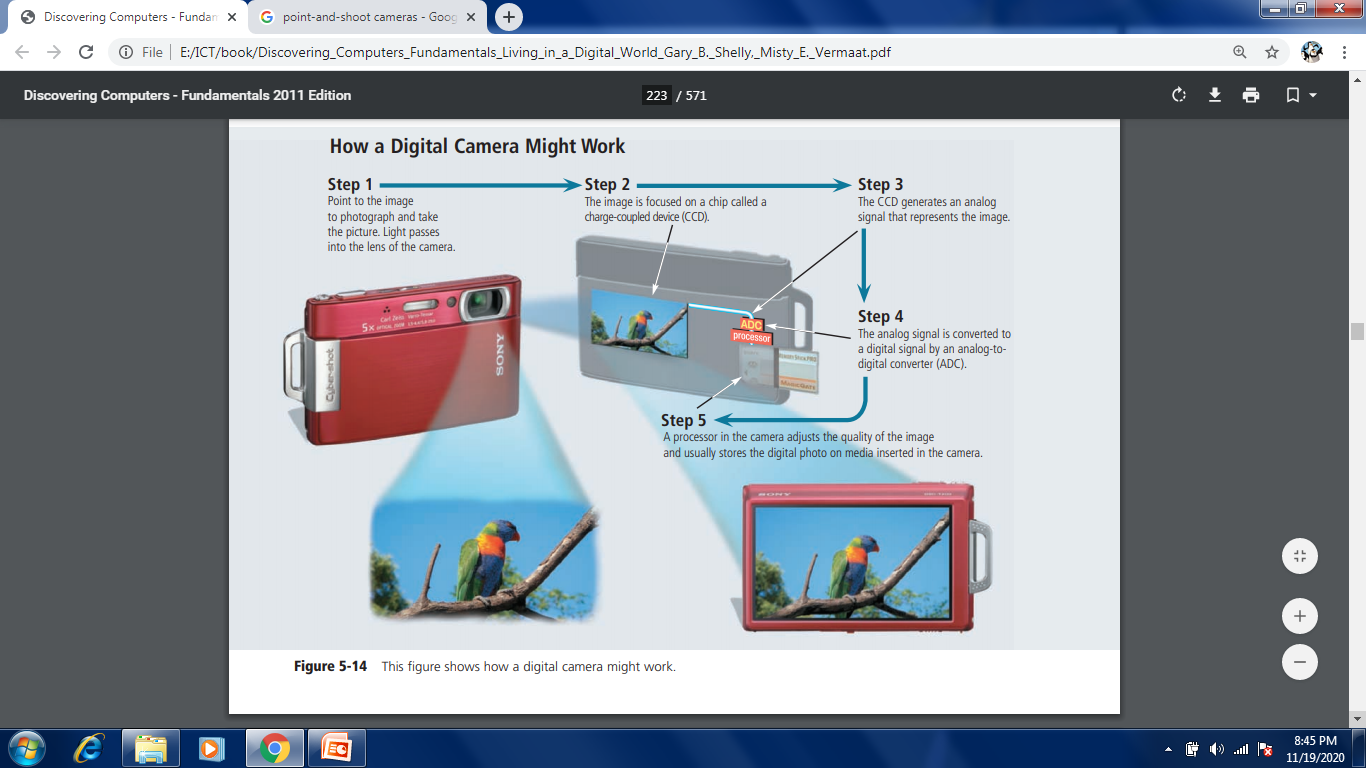 Voice Input
Voice input is the process of entering input by speaking into a microphone.
VoIP (Voice over IP) enables users to speak to other users over the Internet. 
Voice recognition, also called speech recognition, is the computer’s capability of distinguishing spoken words. 
Voice recognition programs recognize a vocabulary of preprogrammed words. The vocabulary of voice recognition programs can range from two words to millions of words.
Voice Input
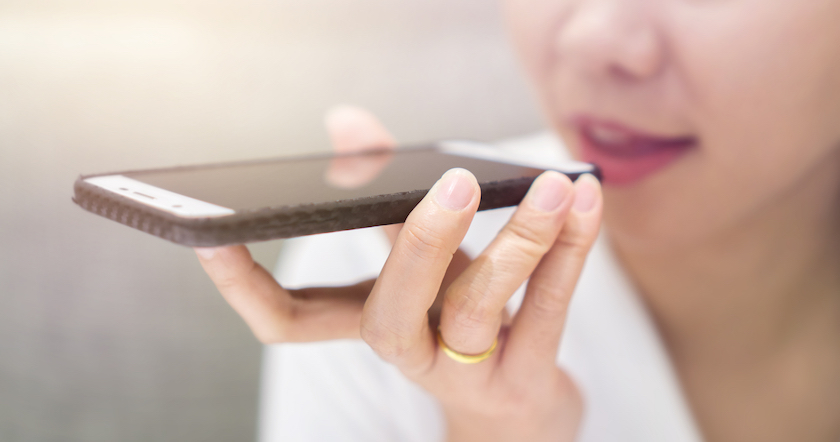 Audio Input
Voice input is part of a larger category of input called audio input. 
Audio input is the process of entering any sound into the computer such as speech, music, and sound effects. 
To enter high-quality sound into a personal computer, the computer must have a sound card. 
Users enter sound into a computer via devices such as microphones, tape players, CD/DVD/Blu-ray Disc players, or radios, each of which plugs in a port on the sound card.
Video Input
Video input is the process of capturing full-motion images and storing them on a computer’s storage medium such as a hard disk or optical disc.
 Some video devices use analog video signals.
 A digital video (DV) camera, by contrast, records video as digital signals instead of analog signals.
Web Cams
A Web cam, also called a PC video camera, is a type of digital video camera that enables a home or small business user to capture video and still images, send e-mail messages with video attachments, add live images to instant messages, broadcast live images over the Internet, and make video telephone calls.
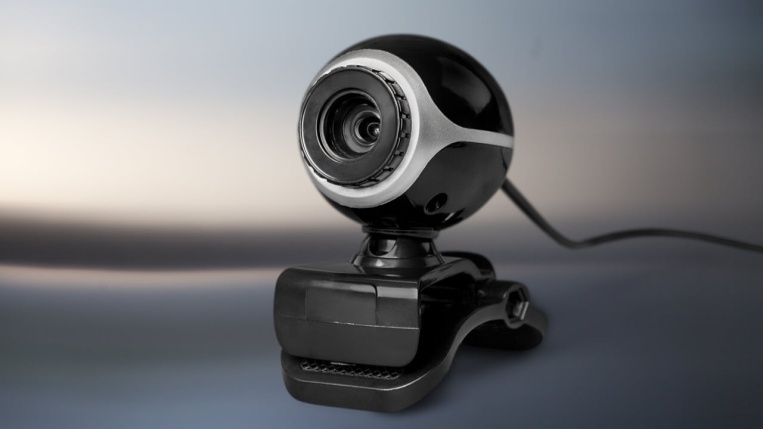 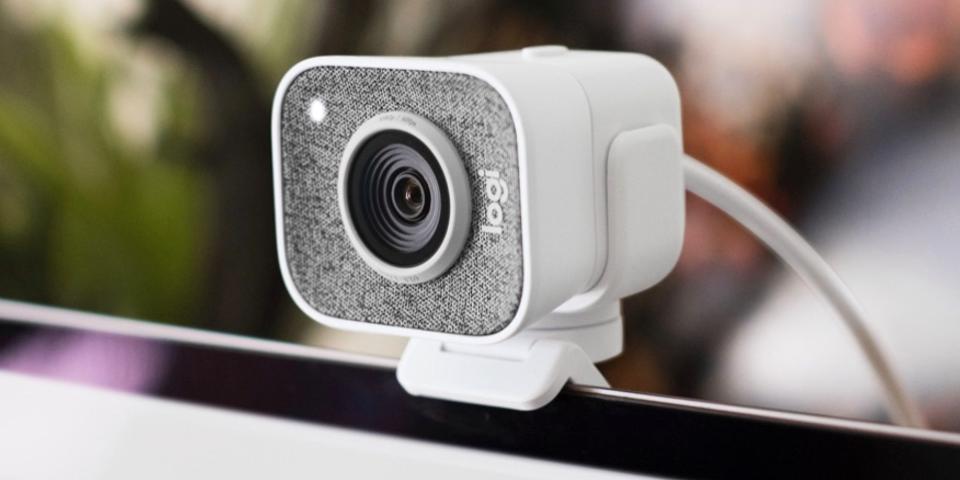 Video Conferencing
A video conference is a meeting between two or more geographically separated people who use a network or the Internet to transmit audio and video data.
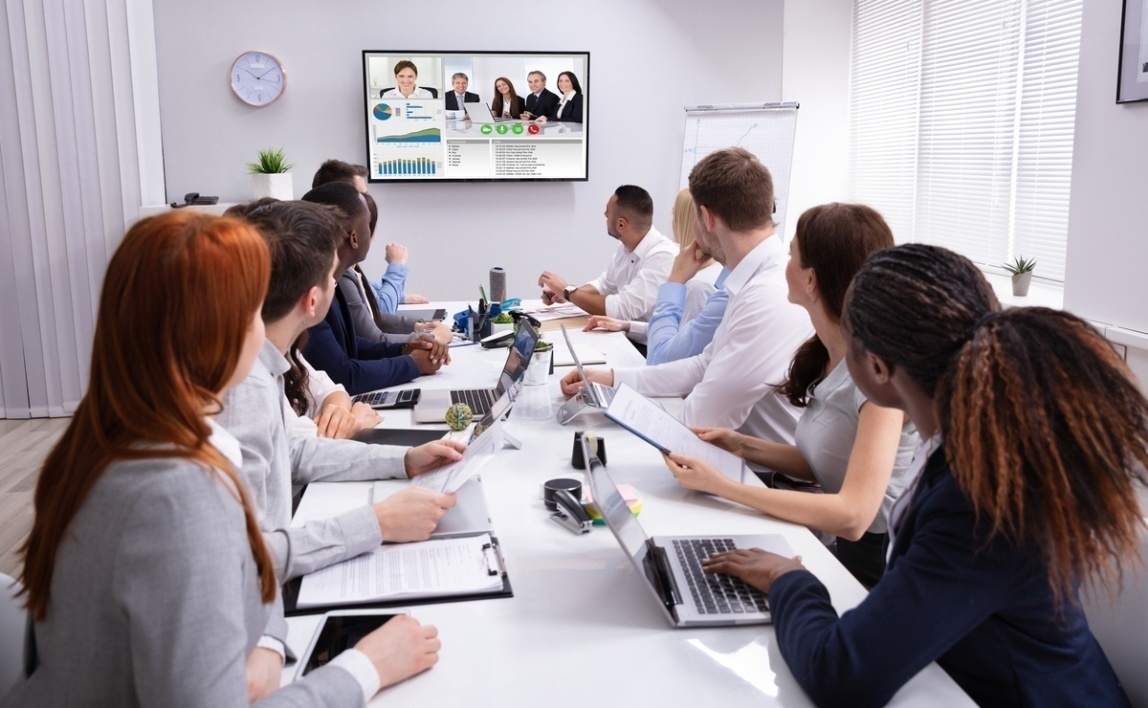 Scanners and Reading Devices
Some input devices save users time by capturing data directly from a source document, which is the original form of the data. 
Examples of source documents include time cards, order forms, invoices, paychecks, advertisements, brochures, photos, inventory tags, or any other document that contains data to be processed. 
Devices that can capture data directly from a source document include optical scanners, optical readers, bar code readers, RFID (radio frequency identification) readers, magnetic stripe card readers, and magnetic-ink character recognition readers.
Optical Scanners
An optical scanner, usually called a scanner, is a light-sensing input device that reads printed text and graphics and then translates the results into a form the computer can process. 
A flatbed scanner works in a manner similar to a copy machine except it creates a file of the document in memory instead of a paper copy.
Once you scan a picture or document, you can display the scanned object on the screen, modify its appearance, store it on a storage medium, print it, fax it, attach it to an e-mail message, include it in another document, or post it on a Web site or photo community for everyone to see
Optical Scanner
Many scanners include OCR (optical character recognition) software, which can read and convert text documents into electronic files. OCR software converts a scanned image into a text file that can be edited, for example, with a word processing program.
Optical Scanner
Optical Readers An optical reader is a device that uses a light source to read characters, marks, and codes and then converts them into digital data that a computer can process. Two technologies used by optical readers are optical character recognition and optical mark recognition.
Optical character recognition (OCR)
It involves reading typewritten, computer-printed, or hand printed characters from ordinary documents and translating the images into a form the computer can process.
Optical mark recognition (OMR)
Optical mark recognition (OMR) devices read hand-drawn marks such as small circles or rectangles. 
A person places these marks on a form, such as a test, survey, or questionnaire answer sheet.
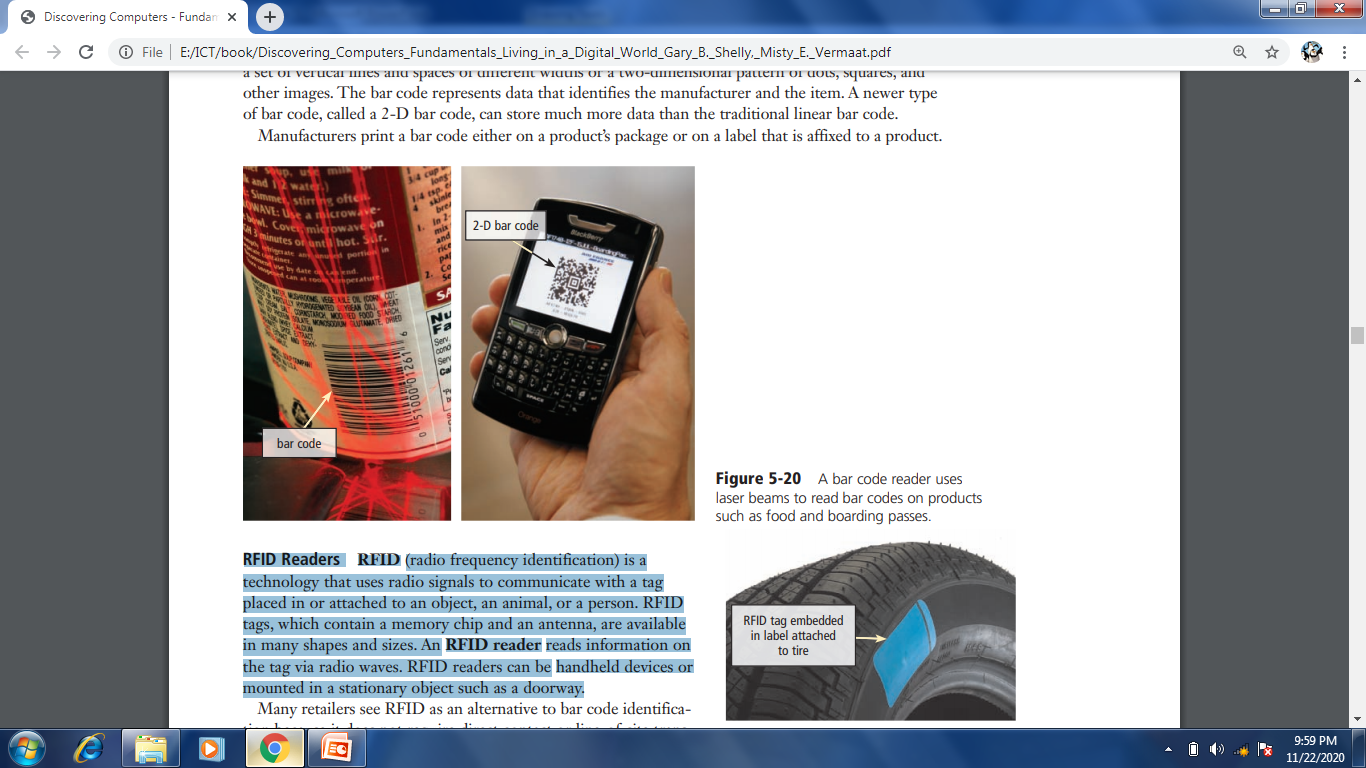 Bar Code Readers
A bar code reader, also called a bar code scanner, is an optical reader that uses laser beams to read bar codes. 
A bar code is an identification code that consists either of a set of vertical lines and spaces of different widths or a two-dimensional pattern of dots, squares, and other images. 
The bar code represents data that identifies the manufacturer and the item. 
A newer type of bar code, called a 2-D bar code, can store much more data than the traditional linear bar code. 
Manufacturers print a bar code either on a product’s package or on a label that is affixed to a product.
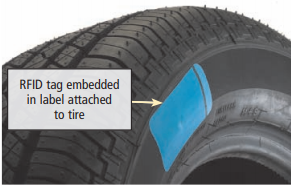 RFID Readers
RFID (radio frequency identification) is a technology that uses radio signals to communicate with a tag placed in or attached to an object, an animal, or a person. 
RFID tags, which contain a memory chip and an antenna, are available in many shapes and sizes. 
An RFID reader reads information on the tag via radio waves. 
RFID readers can be handheld devices or mounted in a stationary object such as a doorway
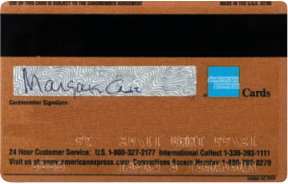 Magnetic Stripe Card Readers
A magnetic stripe card reader, often called a magstripe reader, reads the magnetic stripe on the back of credit cards, entertainment cards, bank cards, and other similar cards. 
The stripe contains information identifying you and the card issuer.
Some information stored in the stripe includes your name, account number, the card’s expiration date, and a country code.
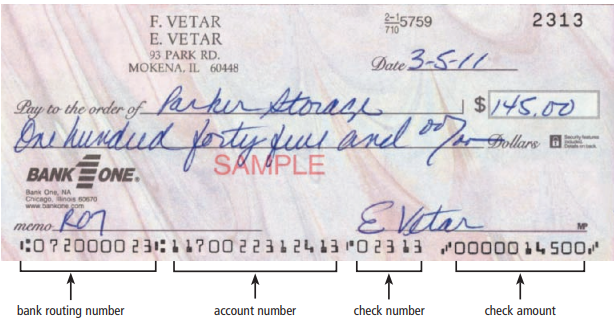 MICR Readers
MICR (magnetic-ink character recognition) devices read text printed with magnetized ink. 
An MICR reader converts MICR characters into a form the computer can process. 
The banking industry almost exclusively uses MICR for check processing. 
Each check in your checkbook has precoded MICR characters beginning at the lower-left edge
Biometric Input
Biometrics is the technology of authenticating a person’s identity by verifying a personal characteristic. 
Biometric devices grant users access to programs, systems, or rooms by analyzing some physiological (related to physical or chemical activities in the body) or behavioral characteristic. 
Examples include fingerprints, hand geometry, facial features, voice, signatures, and eye patterns.
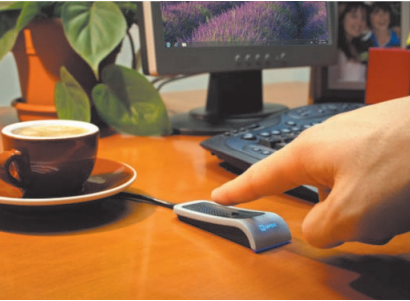 Biometric Input
A fingerprint reader captures curves and indentations of a fingerprint.
A face recognition system captures a live face image and compares it with a stored image to determine if the person is a legitimate user. Some buildings use face recognition systems to secure access to rooms. 
Law enforcement, surveillance systems, and airports use face recognition to protect the public.
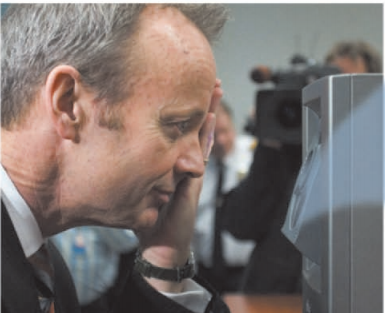 Iris recognition systems
High security areas use iris recognition systems. The camera in an iris recognition system uses iris recognition technology to read patterns in the iris of the eye. 
These patterns are as unique as a fingerprint. Iris recognition systems are quite expensive and are used by government security organizations, the military, and financial institutions that deal with highly sensitive data
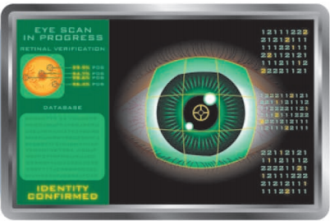 Terminals
A terminal is a computer, usually with limited processing power, that enables users to send data to and/or receive information from a host computer. 
Special-purpose terminals perform specific tasks and contain features uniquely designed for use in a particular industry. 
Three special-purpose terminals are point-of-sale (POS) terminals, automated teller machines, and DVD kiosks
Terminal
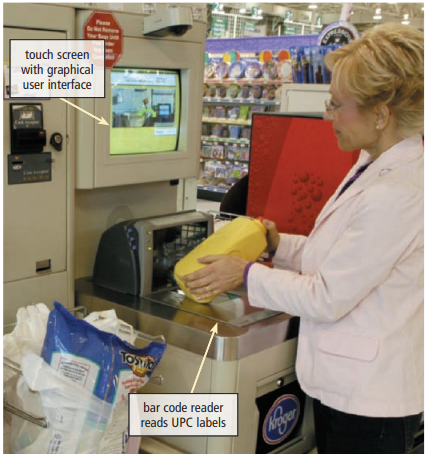 DVD kiosk
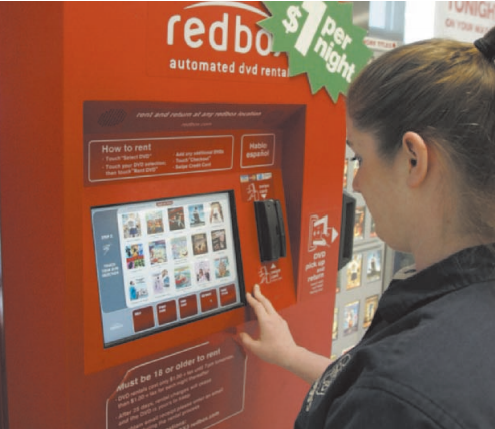 A DVD kiosk is a self-service DVD rental machine that connects to a host computer through a network . 
The DVD kiosks, some of which can hold more than 600 DVDs, are located nationwide at retail stores, fast-food restaurants, grocery stores, airports, and other convenient public locations.
What Is Output?
Output is data that has been processed into a useful form. 
That is, computers process data (input) into information (output). 
Users view or watch output on a screen, print it, or hear it through speakers, headphones, or earbuds. 
While working with a computer, a user encounters four basic types of output: text, graphics, audio, and video.
Display Devices
A display device is an output device that visually conveys text, graphics, and video information. 
Desktop computers typically use a monitor as their display device. 
A monitor is a display device that is packaged as a separate peripheral. 
Some monitors have a tilt-and-swivel base that allows users to adjust the angle of the screen to minimize neck strain and reduce glare from overhead lighting.
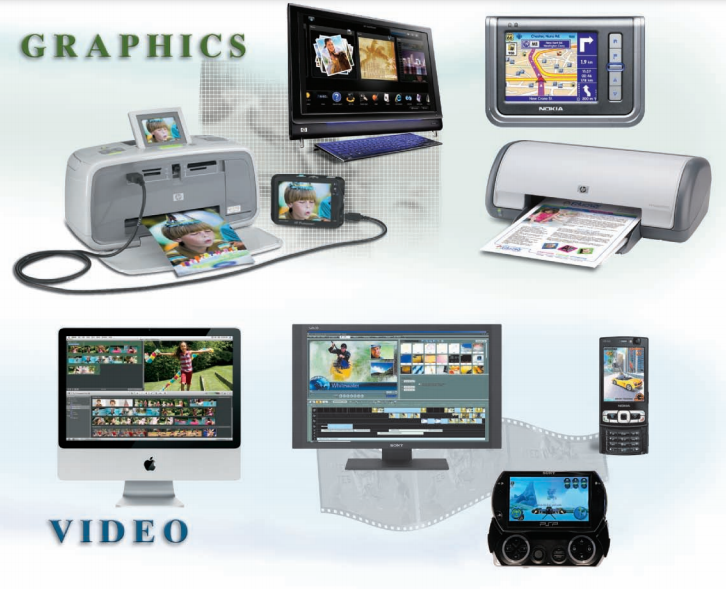 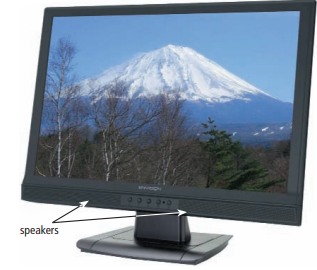 LCD Monitors and LCD Screens
An LCD monitor is a desktop monitor that uses a liquid crystal display to produce images.
These monitors produce sharp, flicker-free images. 
LCD monitors have a small footprint; that is, they do not take up much desk space. 
LCD monitors are available in a variety of sizes, with the more common being 19, 20, 22, 24, 26, 27, and 30 inches — some are 45 or 65 inches.
LCD Monitors and LCD Screens
Mobile computers and mobile devices often have built-in LCD screens.
Notebook computer screens are available in a variety of sizes, with the more common being 14.1, 15.4, 17, and 20.1 inches.
Digital camera screen sizes usually range from 2.5 inches to 4 inches.
LCD Monitors and LCD Screens
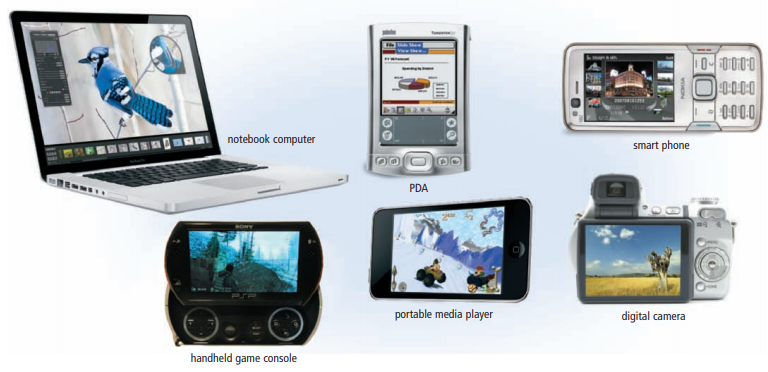 LCD Technology and Quality
A liquid crystal display (LCD) uses a liquid compound to present information on a display device. 
Computer LCDs typically contain fluorescent tubes that emit light waves toward the liquid-crystal cells, which are sandwiched between two sheets of material.
Resolution is the number of horizontal and vertical pixels in a display device. 
For example, a monitor that has a 1440 x 900 resolution displays up to 1440 pixels per horizontal row and 900 pixels per vertical row, for a total of 1,296,000 pixels to create a screen image.
LCD Technology and Quality
Response time of an LCD monitor or screen is the time in milliseconds (ms) that it takes to turn a pixel on or off. LCD monitors’ and screens’ response times range from 3 to 16 ms. The lower the number, the faster the response time.
Brightness of an LCD monitor or LCD screen is measured in nits. A nit is a unit of visible light intensity. The higher the nits, the brighter the images.
LCD Technology and Quality
Dot pitch, sometimes called pixel pitch, is the distance in millimeters between pixels on a display device. Average dot pitch on LCD monitors and screens should be .30 mm or lower. The lower the number, the sharper the image. 
Contrast ratio describes the difference in light intensity between the brightest white and darkest black that can be displayed on an LCD monitor. Contrast ratios today range from 500:1 to 2000:1. Higher contrast ratios represent colors better.
Ports and LCD Monitors
A cable on a monitor plugs in a port on the system unit. LCD monitors use a digital signal to produce a picture. To display the highest quality images, an LCD monitor should plug in a DVI port, an HDMI port, or a DisplayPort. 
A DVI (Digital Video Interface) port enables digital signals to transmit directly to an LCD monitor. 
An HDMI (High-Definition Media Interface) port combines DVI with high-definition (HD) television and video.
 The DisplayPort is an alternative to DVI that also supports HDMI.
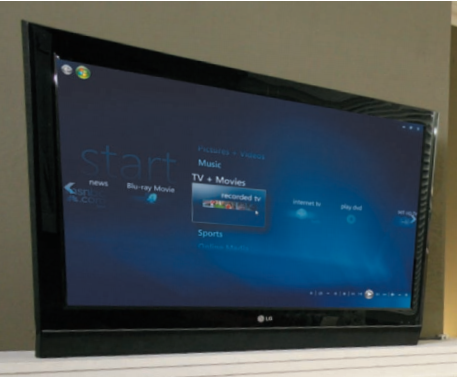 Plasma Monitors
A plasma monitor is a display device that uses gas plasma technology, which sandwiches a layer of gas between two glass plates. 
Plasma monitors offer screen sizes up to 150 inches wide and richer colors than LCD monitors but are more expensive. Like LCD monitors, plasma monitors can hang directly on a wall.
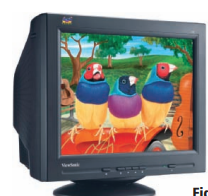 CRT Monitors
A CRT monitor is a desktop monitor that contains a cathode-ray tube. A cathode-ray tube (CRT) is a large, sealed glass tube. The front of the tube is the screen. 
A CRT’s viewable size is the diagonal measurement of the actual viewing area provided by the screen in the CRT monitor. 
A 21-inch monitor, for example, may have a viewable size of 20 inches.
Printers
A printer is an output device that produces text and graphics on a physical medium such as paper. 
Many different types and styles of printers exist with varying speeds, capabilities, and printing methods.
Producing Printed Output
Although many users today print by connecting a computer to a printer with a cable.
Today, wireless printing technology makes the task of printing from a notebook computer, smart phone, or digital camera much easier. 
Two wireless technologies for printing are Bluetooth and infrared. 
With Bluetooth printing, a computer or other device transmits output to a printer via radio waves. 
With infrared printing, a printer communicates with a computer or other device using infrared light waves.
Producing Printed Output
Instead of downloading photos from a digital camera to a computer, users can print these digital photos using a variety of techniques. 
Some cameras connect directly to a printer via a cable. 
Others store photos on memory cards that can be removed and inserted in the printer.
 Some printers have a docking station, into which the user inserts the camera to print photos stored in the camera. 
Finally, many home and business users print to a central printer on a network. Their computer may communicate with the network printer via cables or wirelessly
Producing Printed Output
Nonimpact Printers
A nonimpact printer forms characters and graphics on a piece of paper without actually striking the paper. 
Some nonimpact printers spray ink, while others use heat or pressure to create images. 
Commonly used nonimpact printers are ink-jet printers, photo printers, laser printers, thermal printers, mobile printers, plotters, and large-format printers.
Ink-Jet Printers
An ink-jet printer is a type of nonimpact printer that forms characters and graphics by spraying tiny drops of liquid ink onto a piece of paper. 
Ink-jet printers have become a popular type of color printer for use in the home. 
Ink-jet printers produce text and graphics in both black-and-white and color on a variety of paper types.
Ink-Jet Printers
As with many other input and output devices, one factor that determines the quality of an ink-jet printer is its resolution. 
Printer resolution is measured by the number of dots per inch (dpi) a printer can print. 
Most ink-jet printers can print from 1200 to 4800 dpi. 
The speed of an ink-jet printer is measured by the number of pages per minute (ppm) it can print. 
Most ink-jet printers print from 12 to 36 ppm. Graphics and colors print at a slower rate.
Ink-Jet Printers
Ink-Jet Printers
The print head mechanism in an ink-jet printer contains ink-filled cartridges. Each cartridge has fifty to several hundred small ink holes, or nozzles. 
The ink propels through any combination of the nozzles to form a character or image on the paper. 
When the ink cartridge runs out of ink, you simply replace the cartridge. 
Most ink-jet printers use two or more ink cartridges: one containing black ink and the other(s) containing colors
Photo Printers
A photo printer is a color printer that produces photo-lab-quality pictures. 
Some photo printers print just one or two sizes of photos, for example, 3 3 5 inches and 4 3 6 inches. 
Others print up to letter size, legal size, or even larger. 
Many photo printers use ink-jet technology. With models that can print letter sized documents, users connect the photo printer to their computer and use it for all their printing needs.
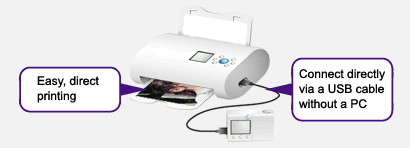 Photo Printers
Most photo printers are PictBridge enabled, so that you can print photos without a computer. 
PictBridge is a standard technology that allows you to print photos directly from a digital camera by connecting a cable from the digital camera to a USB port on the printer. 
Photo printers also usually have a built-in card slot(s) so that the printer can print digital photos directly from a memory card. 
Some photo printers have built-in LCD color screens, allowing users to view and enhance the photos before printing them.
Photo Printers
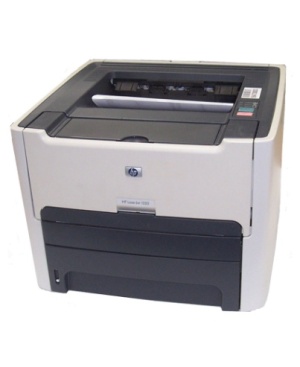 Laser Printers
A laser printer is a high-speed, high-quality nonimpact printer. 
Laser printers for personal computers ordinarily use individual sheets of paper stored in one or more removable trays that slide in the printer case.
Laser printers print text and graphics in high-quality resolutions, usually ranging from 1200 to 2400 dpi. 
While laser printers usually cost more than ink-jet printers, many models are available at affordable prices for the home user. 
Laser printers usually print at faster speeds than ink-jet printers. 
Printer manufacturers state that a laser printer for the home and small office user typically prints black-and-white text at speeds of 15 to 62 ppm. 
Color laser printers print 8 to 40 ppm. Laser printers for large business users print more than 150 ppm.
Laser Printers
Depending on the quality, speed, and type of laser printer, the cost ranges from a few hundred to a few thousand dollars for the home and small office user, and several hundred thousand dollars for the large business user. 
Color laser printers are slightly higher priced than otherwise equivalent black-and-white laser printers. Operating in a manner similar to a copy machine, a laser printer creates images using a laser beam and powdered ink, called toner. 
Black-and-white laser printers use one toner cartridge. 
Color laser printers use multiple cartridges — one for black and one or more for colors. When the toner runs out, you replace the toner cartridge.
Laser Printers
Multifunction Peripherals
A multifunction peripheral, also called an all-in-one device, is a single device that looks like a printer or copy machine but provides the functionality of a printer, scanner, copy machine, and perhaps a fax machine.
Some use color ink-jet printer technology, while others include a black-and-white or color laser printer. 
An advantage of these devices is they are significantly less expensive than if you purchase each device separately. 
If the device breaks down, however, you lose all four functions, which is the primary disadvantage.
Multifunction Peripherals
Thermal Printers
A thermal printer generates images by pushing electrically heated pins against heat-sensitive paper. 
Basic thermal printers are inexpensive, but the print quality is low and the images tend to fade over time. 
Self-service gas pumps often print gas receipts using a built-in lower-quality thermal printer. 
Many point-of-sale terminals in retail and grocery stores also print purchase receipts on thermal paper.
Thermal Printers
Some thermal printers have high print quality and can print at much faster rates than ink-jet and laser printers.
Dye- sublimation printer
A dye-sublimation printer, sometimes called a digital photo printer, uses heat to transfer colored dye to specially coated paper.
Dye- sublimation printers for the home or small business user, by contrast, typically print images in only one or two sizes and are much slower than their professional counterparts. These lower-end dye-sublimation printers are comparable in cost to a photo printer based on ink-jet technology.
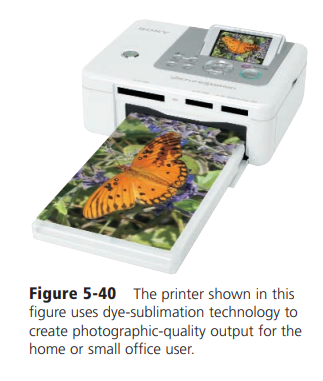 Mobile Printers
A mobile printer is a small, lightweight, battery-powered printer that allows a mobile user to print from a notebook computer, or smart phone or other mobile device while traveling.
 Barely wider than the paper on which they print, mobile printers fit easily in a briefcase alongside a notebook computer. 
Mobile printers mainly use ink-jet or thermal technology.
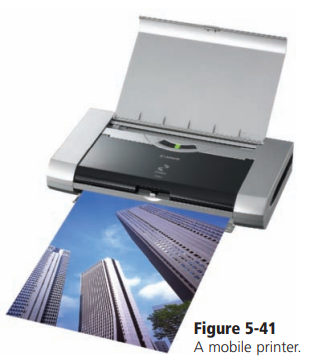 Plotters and Large-Format Printers
Plotters are sophisticated printers used to produce high-quality drawings such as blueprints, maps, and circuit diagrams. 
These printers are used in specialized fields such as engineering and drafting and usually are very costly. 
Using ink-jet printer technology, but on a much larger scale, a large-format printer creates photo-realistic-quality color prints. 
Graphic artists use these high-cost, high-performance printers for signs, posters, and other professional quality displays.
Plotters and Large-Format Printers
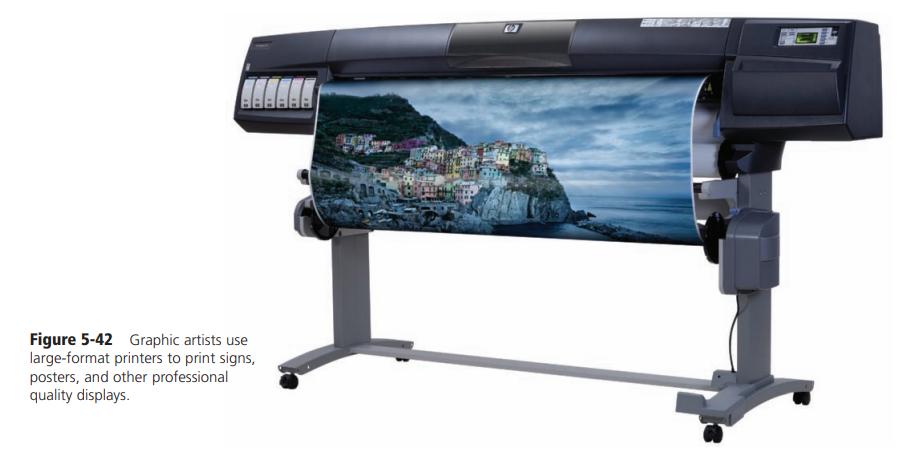 Impact Printers
An impact printer forms characters and graphics on a piece of paper by striking a mechanism against an inked ribbon that physically contacts the paper.
Impact printers are ideal for printing multipart forms because they easily print through many layers of paper. 
Two commonly used types of impact printers are dot-matrix printers and line printers.
Dot-matrix printer
A dot-matrix printer produces printed images when tiny wire pins on a print head mechanism strike an inked ribbon. 
When the ribbon presses against the paper, it creates dots that form characters and graphics. 
Dot-matrix printers typically use continuous form paper, in which thousands of sheets of paper are connected together end to end. 
The pages have holes along the sides to help feed the paper through the printer. 
The speed of most dot-matrix printers ranges from 375 to 1100 characters per second (cps), depending on the desired print quality.
Dot matrix printer
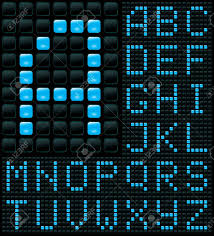 Line printer
A line printer is a high-speed impact printer that prints an entire line at a time.
 The speed of a line printer is measured by the number of lines per minute (lpm) it can print. 
Some line printers print as many as 3,000 lpm.
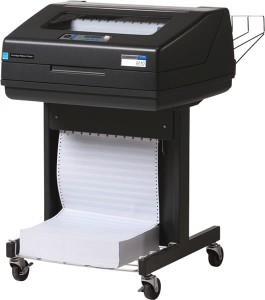 Other Output Devices
Speakers, Headphones, and Earbuds:
Many users attach surround sound speakers or speaker systems to their computers to generate higher-quality sounds. 
Most surround sound computer speaker systems include one or two center speakers and two or more satellite speakers that are positioned so that sound emits from all directions.
Speakers typically have tone and volume controls, allowing users to adjust settings. 
To boost the low bass sounds, surround sound speaker systems also include a subwoofer. 
In many cases, a cable connects the speakers or the subwoofer to a port on the sound card. 
With wireless speakers, however, a transmitter connects to the sound card, which wirelessly communicates with the speakers.
Other Output Devices
Other Output Devices
A headset is a device that functions as both headphones and a microphone. Computer and smart phone users wear a headset to free their hands for typing and other activities while talking or listening to audio output.
Voice output occurs when you hear a person’s voice or when the computer talks to you through the speakers on the computer. In some programs, the computer can speak the contents of a document through voice output.
Data Projectors
A data projector is a device that takes the text and images displaying on a computer screen and projects them on a larger screen so that an audience can see the image clearly.
Some data projectors are large devices that attach to a ceiling or wall in an auditorium. 
Others, designed for the mobile user, are small portable devices that can be transported easily
Data Projectors
Interactive Whiteboards
An interactive whiteboard is a touch-sensitive device, resembling a dry-erase board, that displays the image on a connected computer screen. 
A presenter controls the computer program by clicking a remote control, touching the whiteboard, drawing on or erasing the whiteboard with a special digital pen and eraser, or writing on a special tablet. 
Notes written on the interactive whiteboard can be saved directly on the computer.
Interactive whiteboards are used frequently in classrooms as a teaching tool.
Interactive Whiteboards